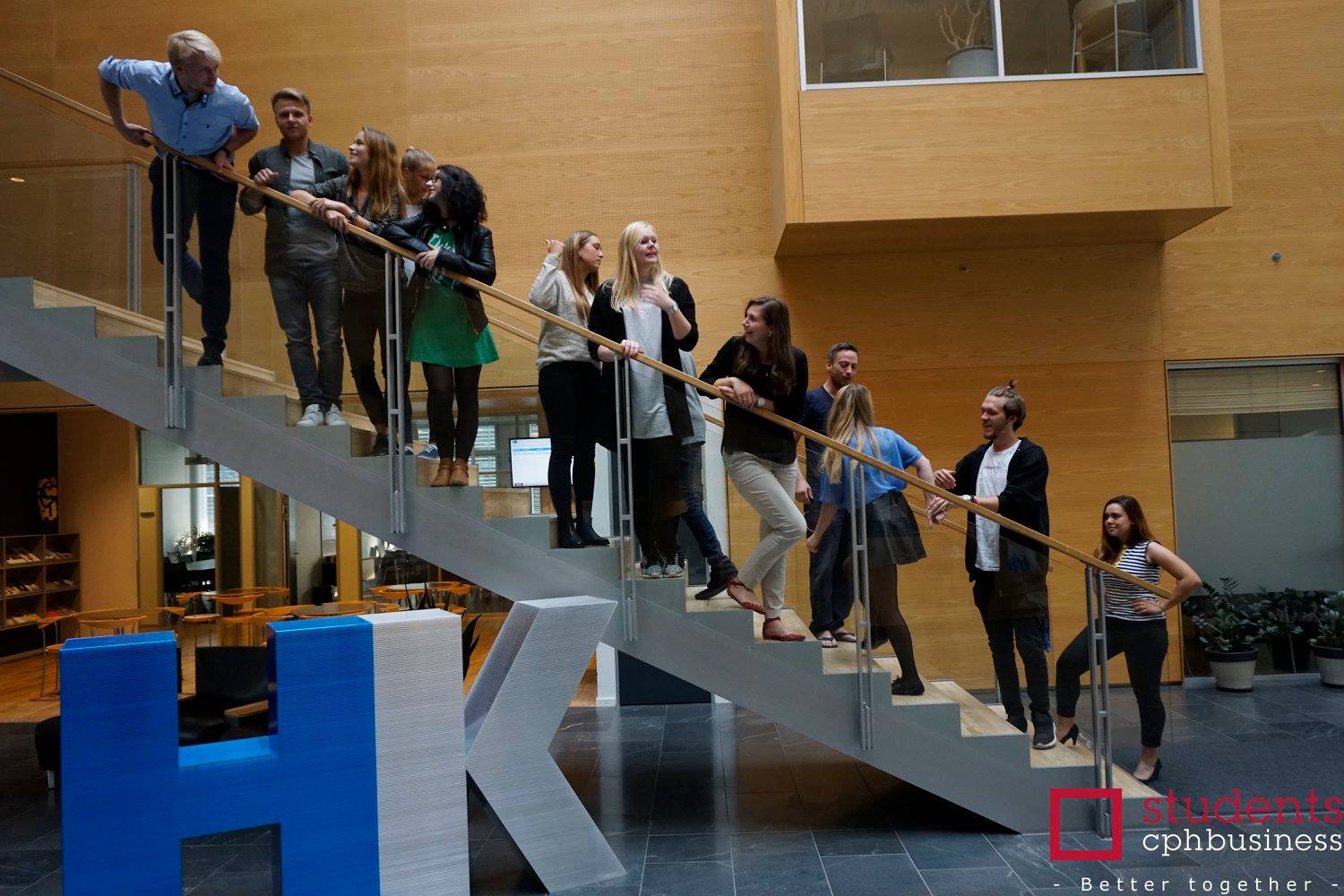 23rd meeting
Board of directors
3 May 2017
Agenda
Approval of the agenda
Approval of minutes
Orientation
Strategy status
Financial situation
Status – events
Study start
Other topics
Next meeting
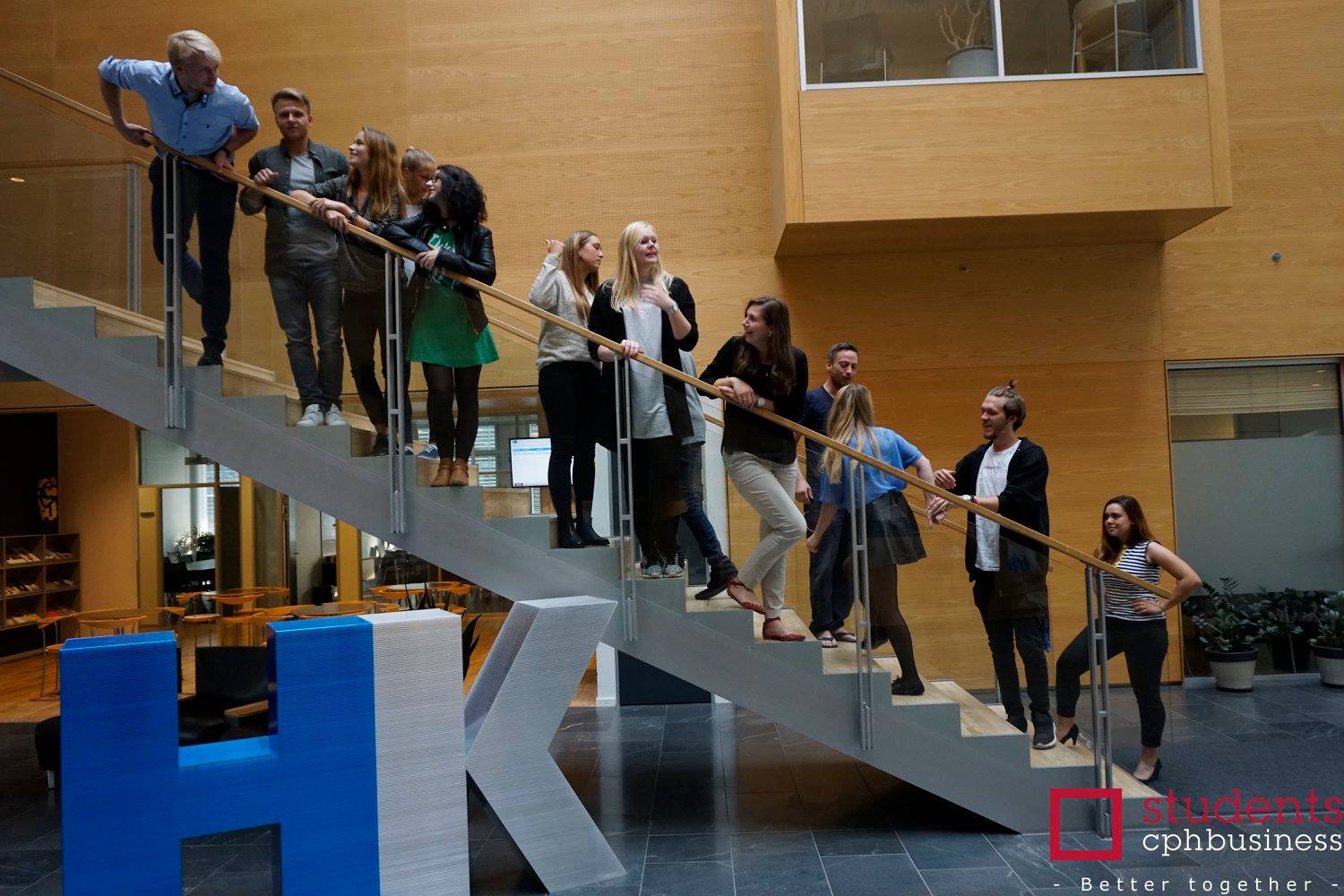 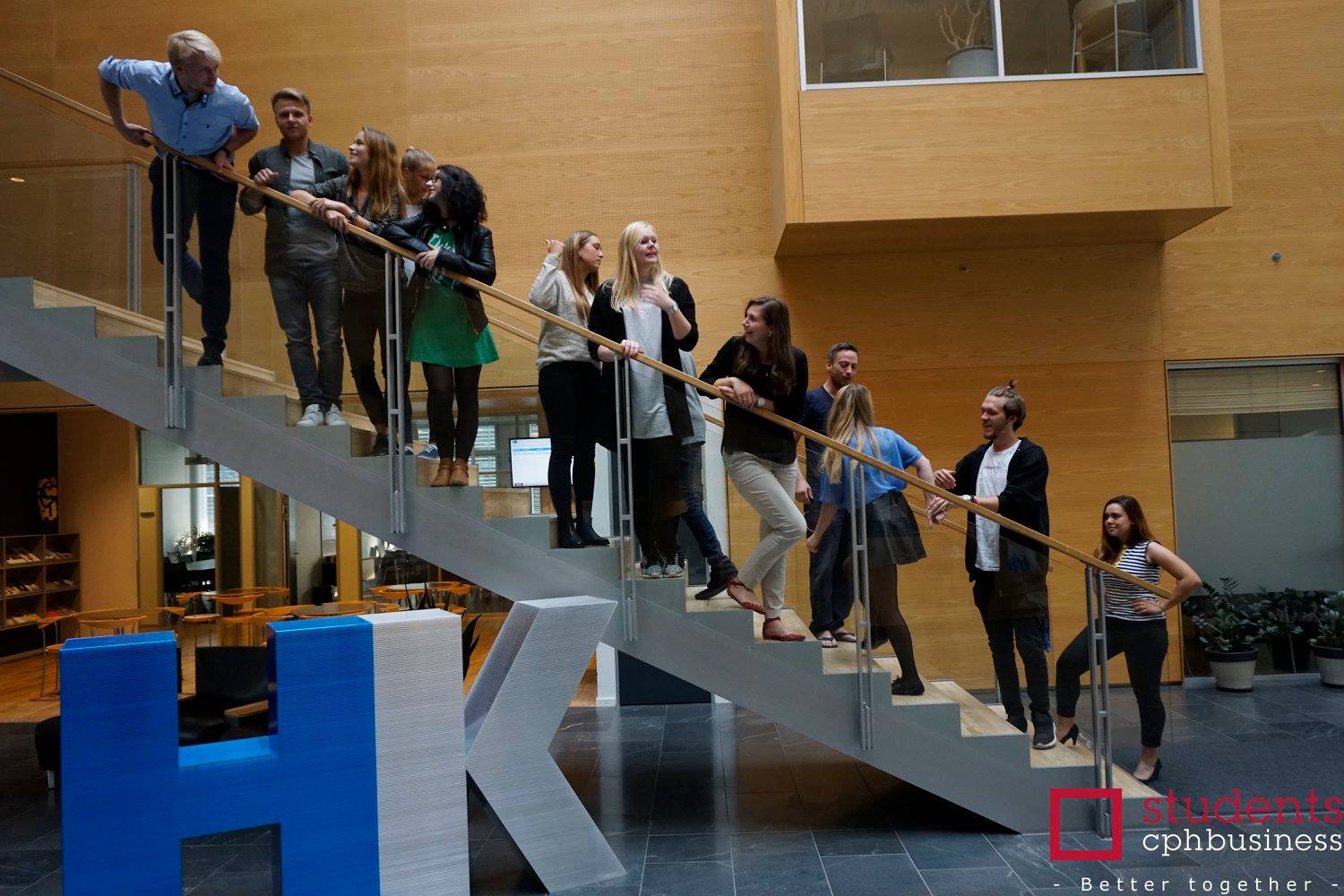 Approval of agenda
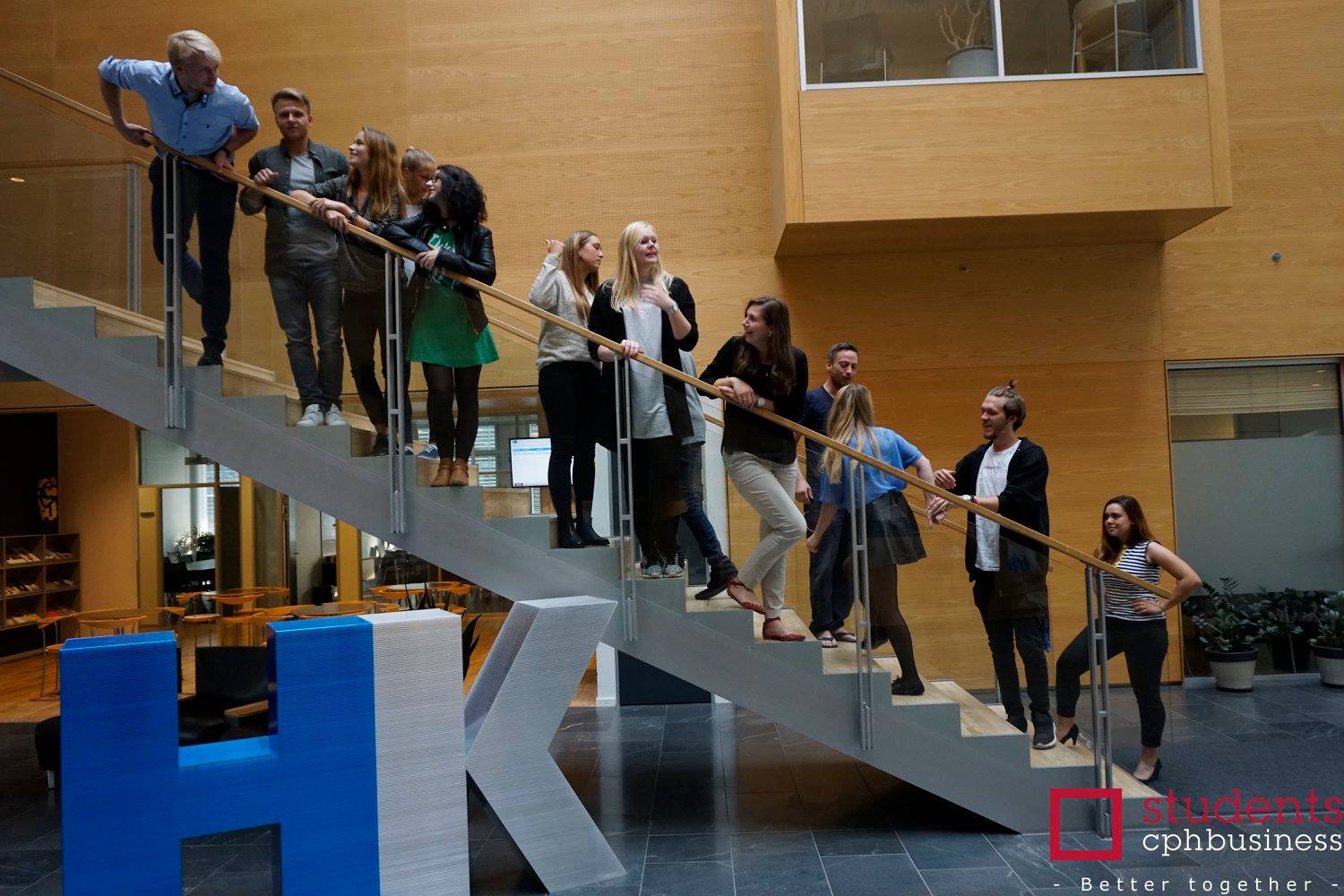 Approval of minutes
Orientation / Kim
New Vice President

2nd Advisory board meeting

Student jobs within the student organisation
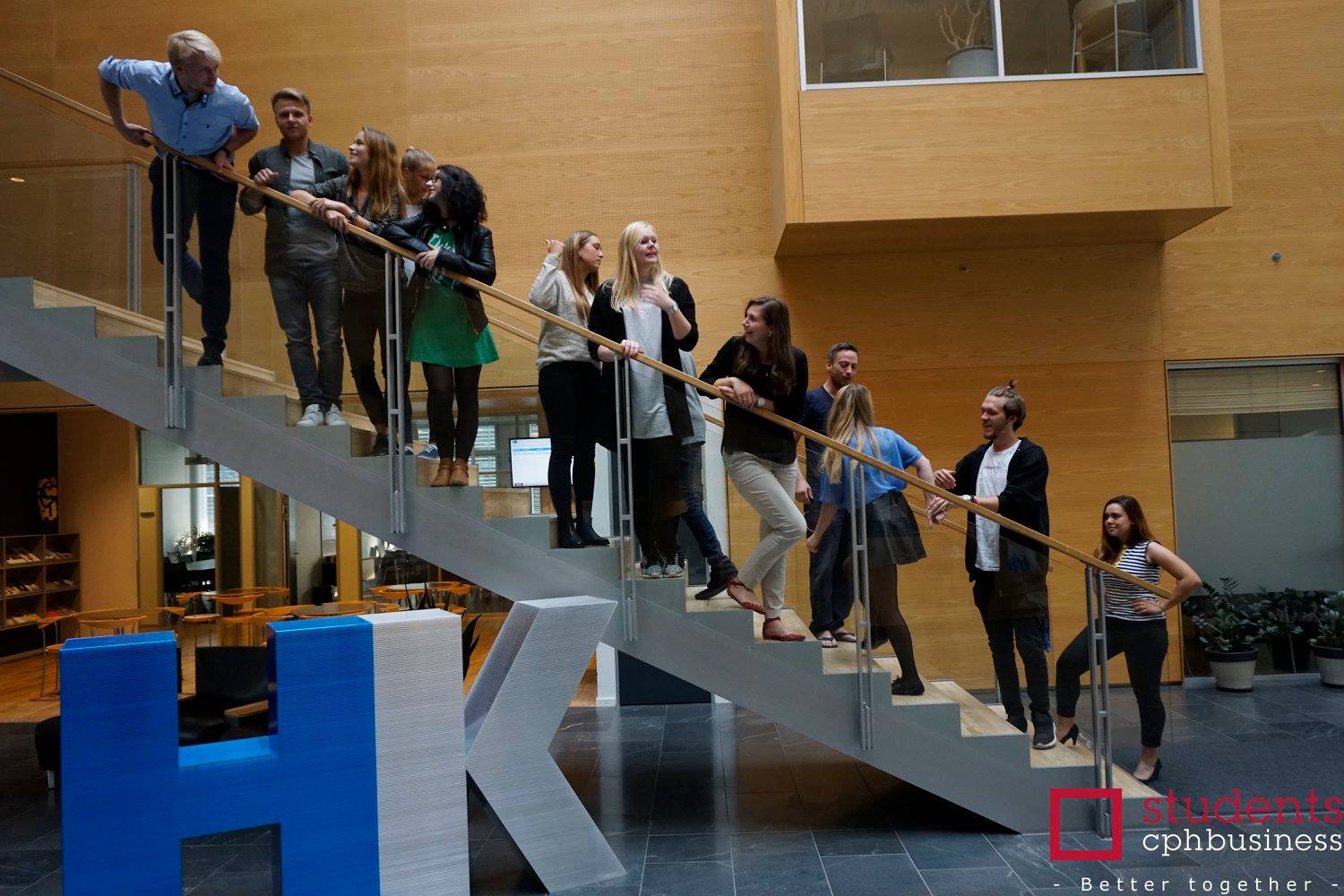 Strategy status
To do list:
Involve members
Plan development proces 
Plan implementation
Vision?
Create overview of tasks and responsibilities (projects vs functions)
Create manuals
Create overview of members/volunteers/ helping staff (skills, contact info)
Strategy status
The strategy means..

Change of the formalities (must be approved at the Annual General Meeting in November)

Update of the info about the student organisation on the Cphbusiness website
Financial situation
Balance: +64.218,39

The financial year ends 30.06.17

Finance and our external accountant will make the annual accounts

The annual report will be presented at the Annual General Meeting in November
Status
Semester Party
Active Members Party
Roskilde Festival
Bar department
Study start / Frederik
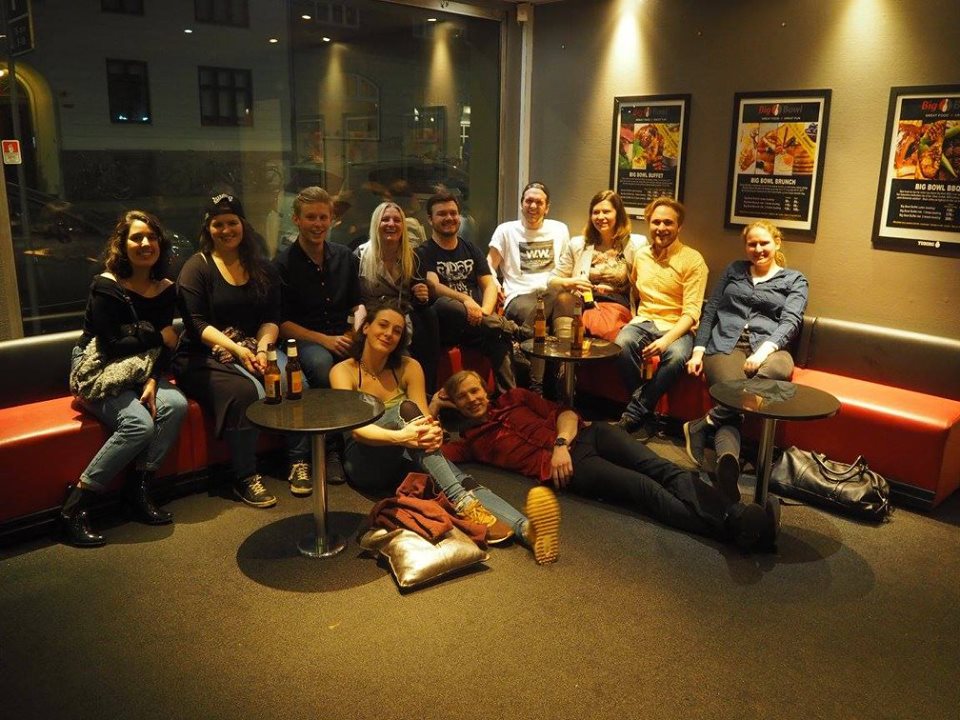 Study start evaluation
Intro bars winter 2017
Intro weeks
Tutors
Intro tour 2017
Presentations in the intro week
28/8 – 8/9
Intro bars summer 2017
28/8 – 7/9
Intro event “Fælles i Fælled” 8/9
Other topics
Culture and vision / Viktoria
Picture database / Rikke
Exam training workshop / Charlotte
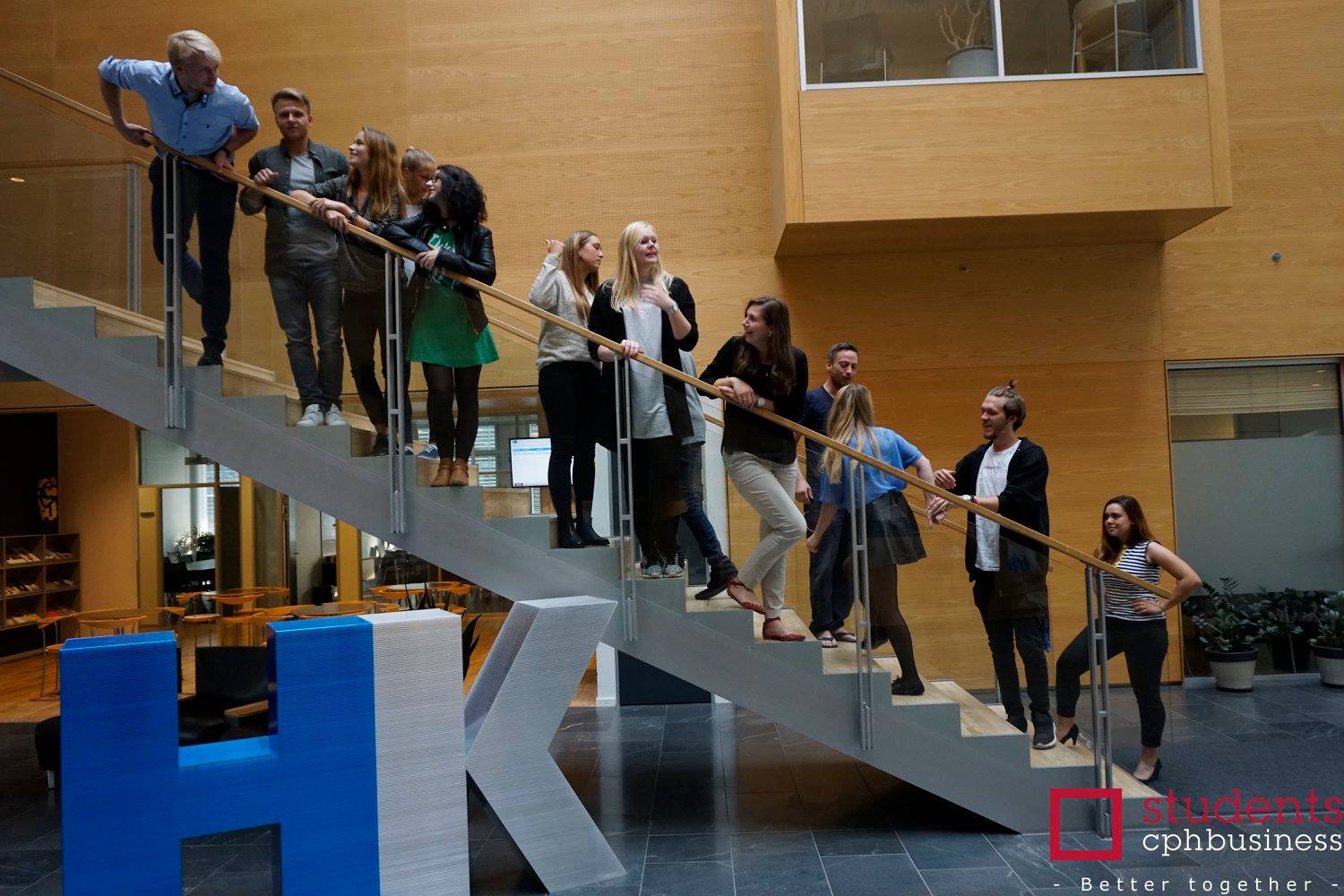 Next meeting:
Wednesday 7 Junefrom 17-19
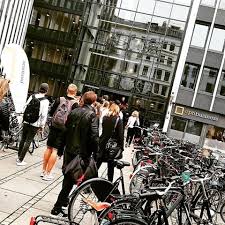 Keep updated on:
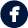 /cphbusinessstudents


@cphbusiness_students
Cphbusiness Søerne
Nansensgade 19
DK-1366 København K
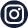 Email: students@cphbusiness.dk
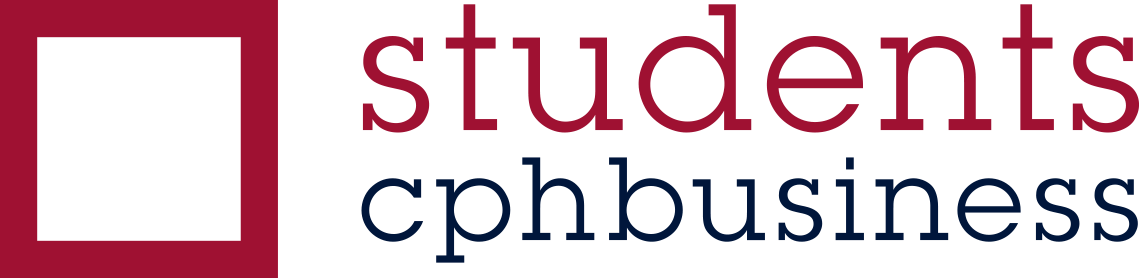